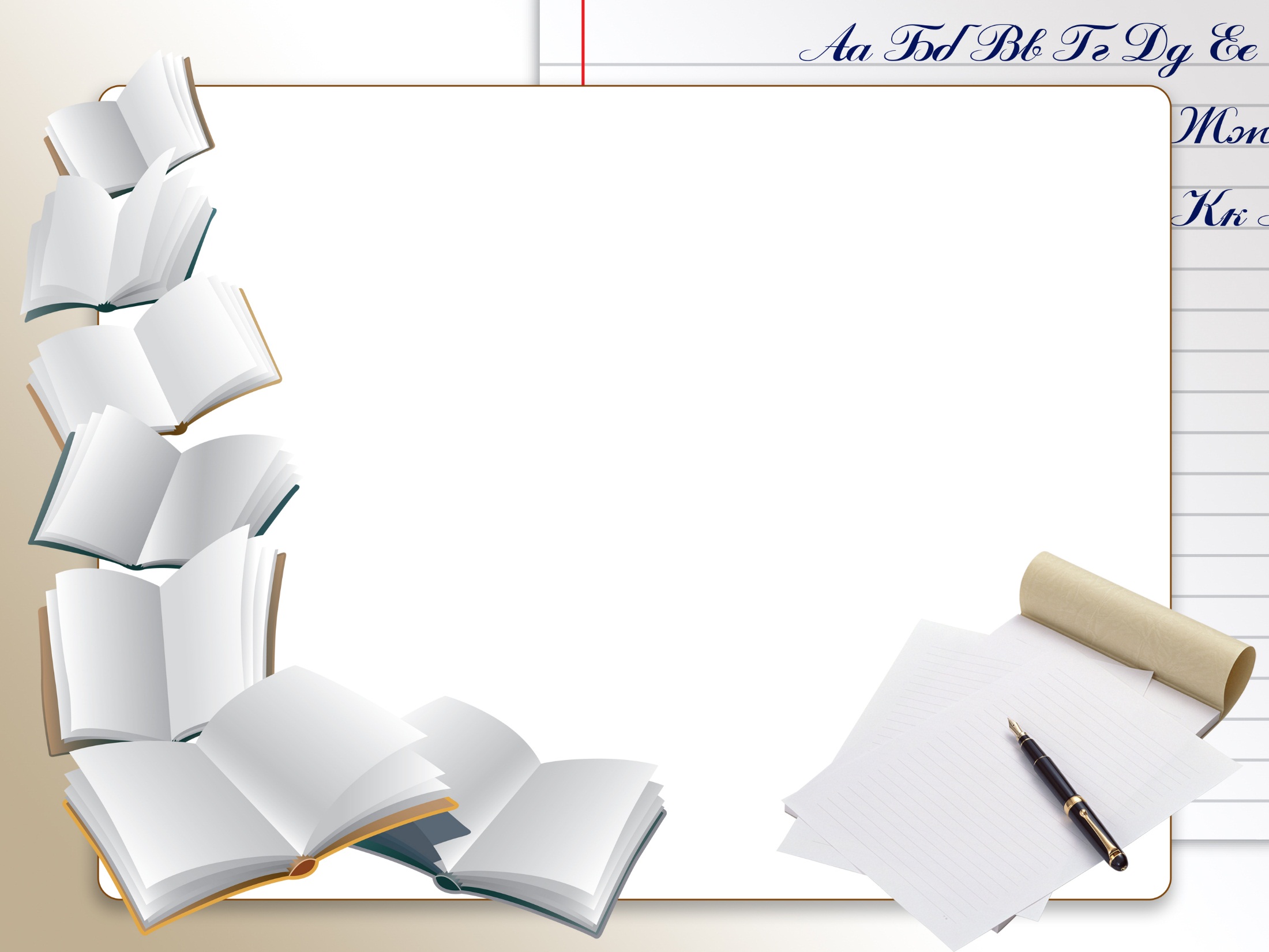 «Имя существительное как часть речи. Морфологические признаки. Синтаксическая роль»
урок обобщения и 
систематизации знаний
Игра «Отгадаем мы загадки»
Берега зеленые,
Вода красная,
Рыбки черные

Весь я сделан из железа,
У меня ни ног, ни рук,
Я по шляпку в доску влезу,
А по мне все стук  да стук.
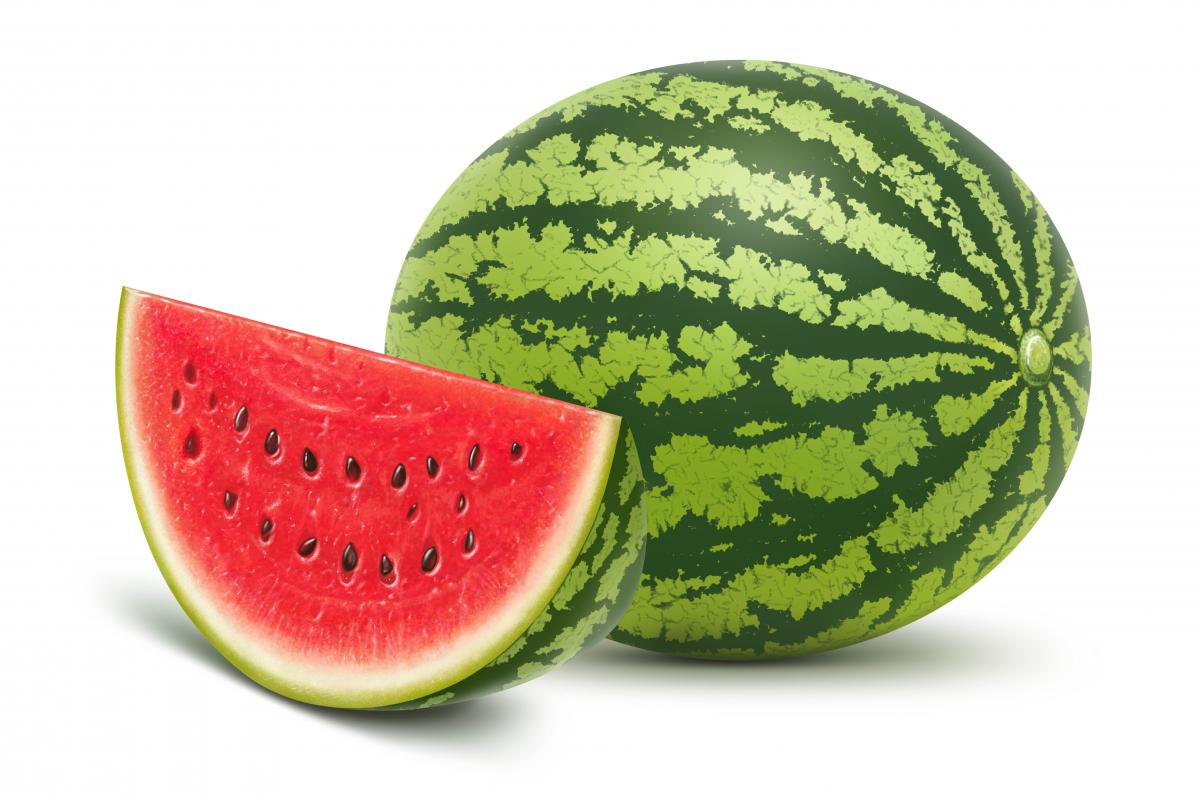 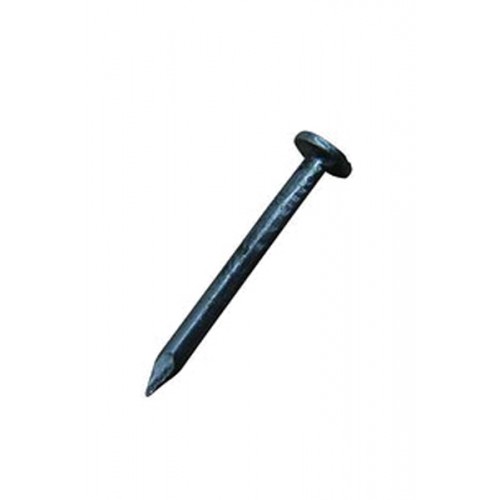 Под сосною у дорожки,
Кто стоит среди травы?
Ножка есть, но нет сапожек.
Шляпка есть – нет головы.

За тобою он плетется,
Хоть на месте остается.
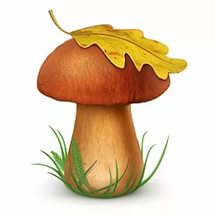 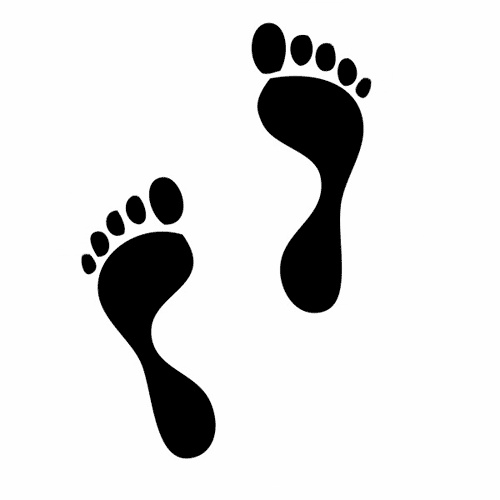 В поле лестница лежит,
Дом по лестнице бежит.
Если я пуста бываю,
		Про тебя я забываю,
		Но тогда несу еду,
		Мимо рта я не 	пройду.
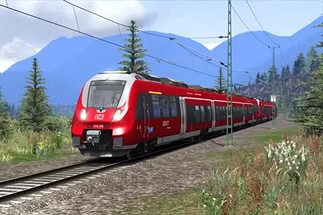 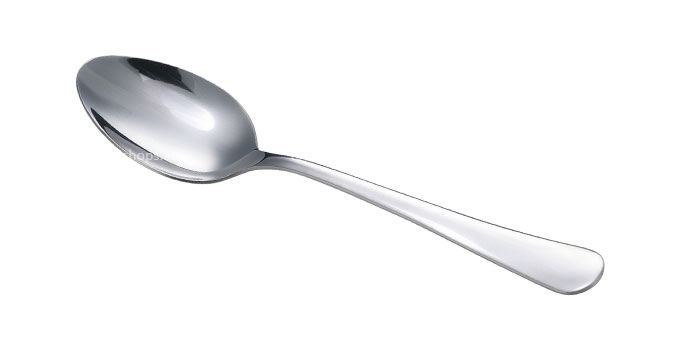 Арифметическая грамматика
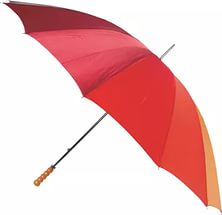 Интерактивное упражнение «Кто?» или «Что?»
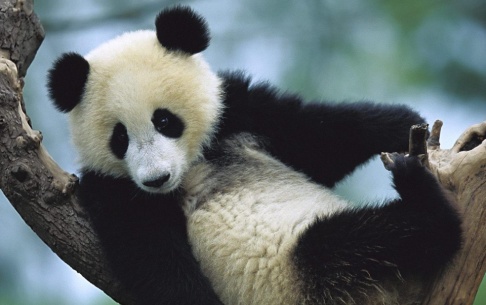 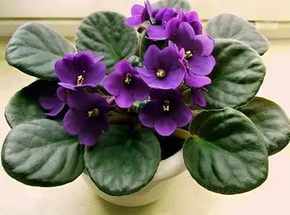 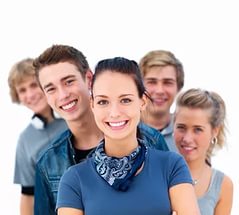 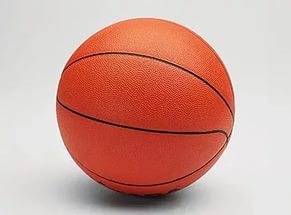 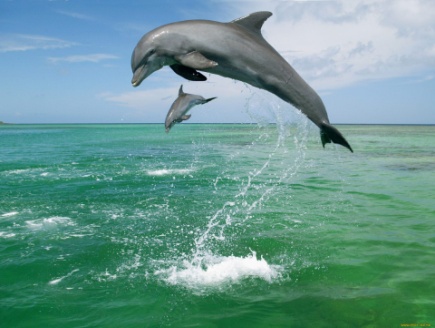 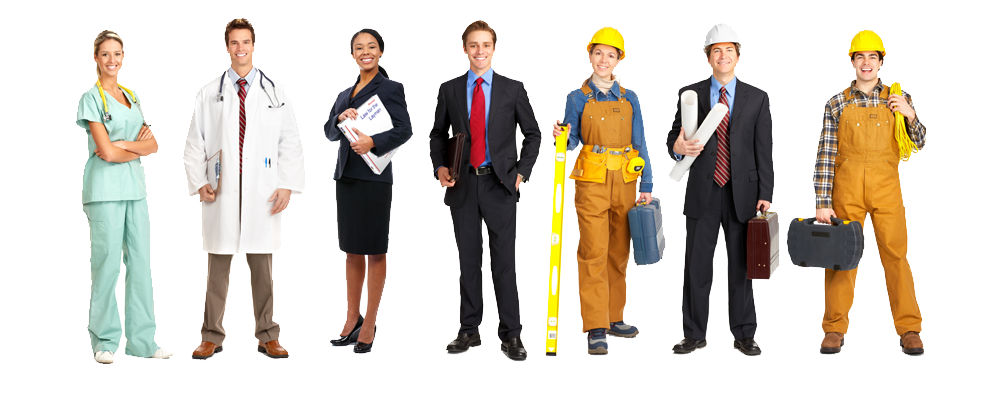 Физкультминутка
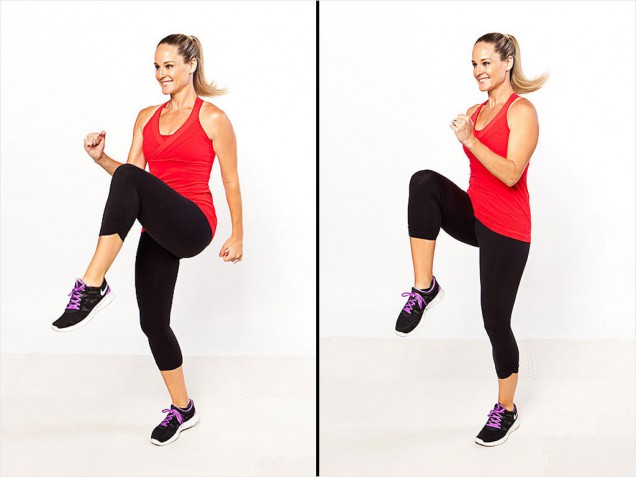 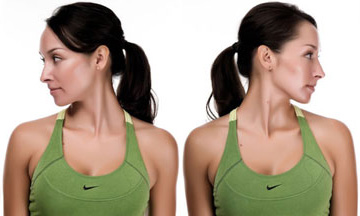 Работа по карточкам
Карточка 1.
Карточка 2.
Определить склонение имени существительного, распределить слова в три колонки:
Спортсмен, терраса, тень, ночь, вежливость, кружево, рейс, деталь, состязание, салфетка, бахрома, карниз, генерал, поражение, перила
1 задание
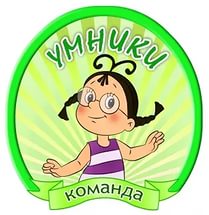 Выберите собственные существительные. Составьте с одним из них предложение.
Корова, озеро, дом, 
Самуил Маршак, Украина, «ВАЗ».
Выберите нарицательные существительные. Составьте с одним из них предложение.
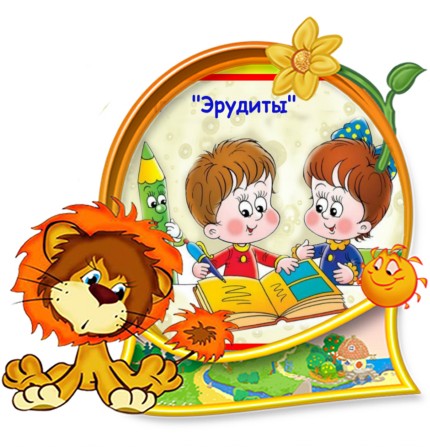 2 задание
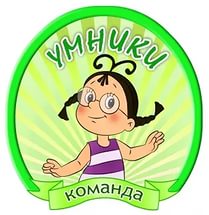 Определите, в каждой пословице падеж существительного ЯЗЫК
Не спеши языком – торопись делом.
Не давай воли языку во пиру в беседе, а сердцу – во гневе.
Ешь пирог с грибами, держи язык за зубами.
Язык до Киева доведет.
Видно, у него язык чешется.
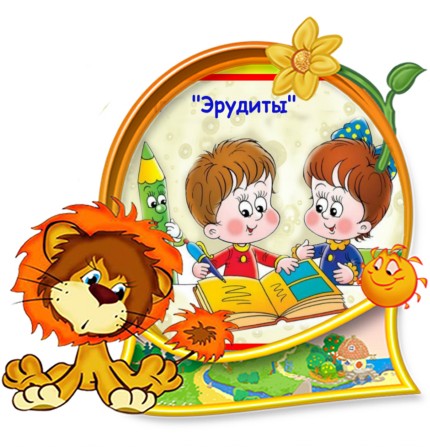 Запишите предложение с комментированием, объясняя все орфограммы. 
На вершине сосны громко застучал лесной.
Перевести текст
Давня легенда розповідає. На світанку нашої землі Бог оглядав творіння рук Своїх. Натомившись, наказав зробити відпочинок і разом з ангелами Він пустився на землю. Ця земля була багатою на сонце, звіра та пташок. А найбільше сподобались Богові люди того краю. Всюди зустрічали Його хлібом і сіллю. Він став часто навідуватись сюди зі словами:
— Рушаймо у край!
Кажуть, з того і пішла назва нашої держави: Україна.
(За М. Крищуком)
Вот закончился урок,
Подведем сейчас итог,
Мы много вспомнили, друзья,
Без этого никак нельзя.
Правила мы повторили,
На практике их применили
Задачи, находя решенье,
Развивают мышленье,
Память и внимание,
Закрепляли знания.
А теперь, внимание,
Домашнее задание:

Не вызовет оно проблем,
Решенье ход известен всем.
Урок закончен, друзья,
До скорого свиданья.
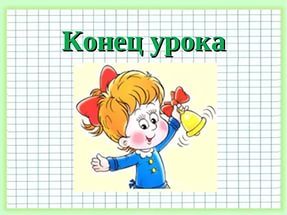